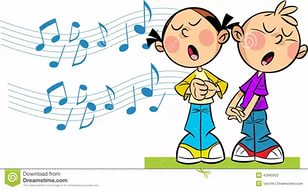 Развитие 
голоса
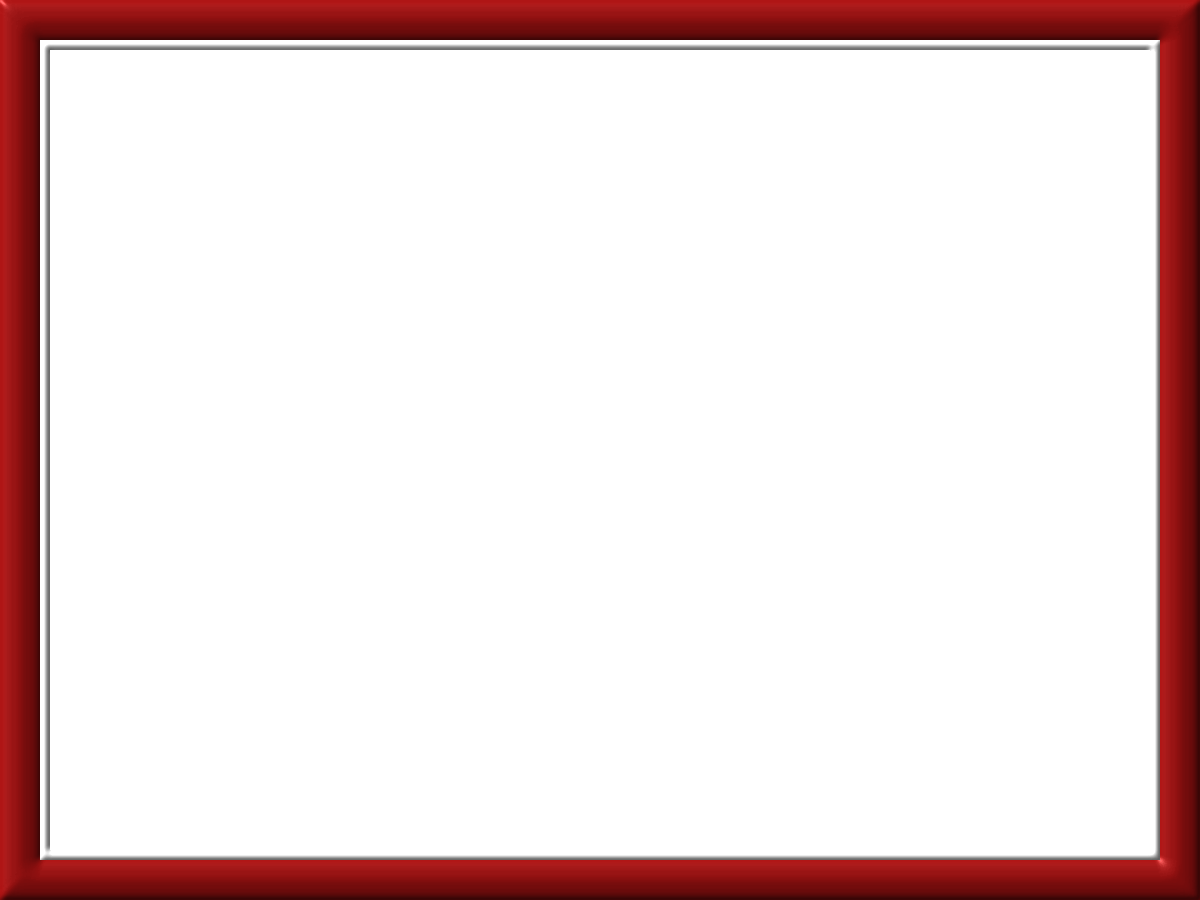 Если Вы человек творческий, заинтересованный, не боитесь современных инновационных технологий и задумываетесь над тем, как построить свою работу в соответствии с 
 федеральным государственным стандартом дошкольного образования, то вы узнаете, что существует множество разнообразных форм работы, которые можно использовать в музыкальной деятельности с дошкольниками в детских садах. Главное во всех этих видах работы – любовь к детям и настрой на творческое развитие личности в игре через интеграцию по всем направлениям образовательной деятельности.
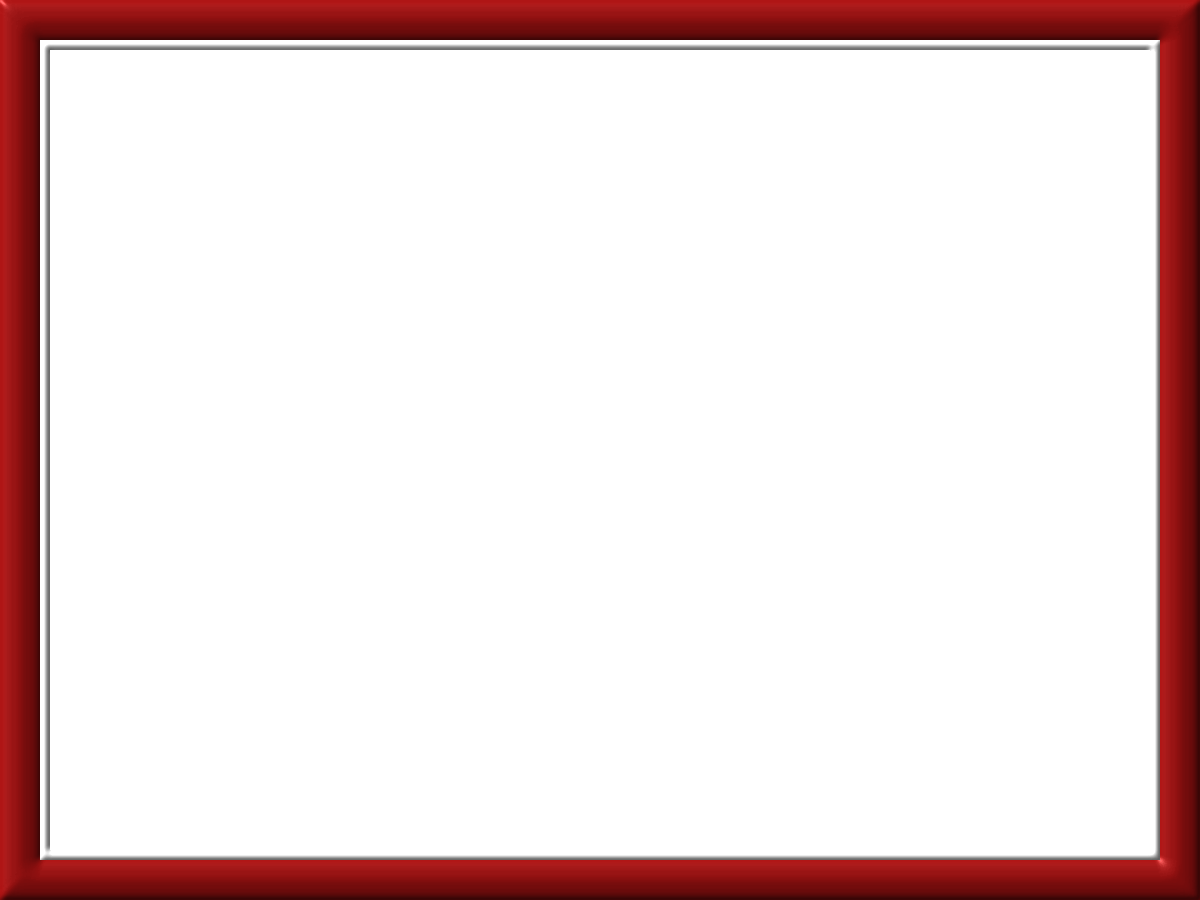 В основе голосовой активности человека лежат так называемые голосовые сигналы доречевой коммуникации, заложенные в человеке генетически, эволюционно.
Развивающие голосовые игры
предусматривают создание игровых ситуаций, в которых дети непринужденно восстанавливают естественные проявления голосовой функции: выражают эмоции независимо от какой-либо эстетики и традиций. В игре дети познают возможности своего голоса и учатся им управлять, включают энергетические ресурсы организма. Известно, что петь громко легче, чем тихо. Это естественно: любая координация осваивается от более грубого уровня к более тонкому. В стрельбе, например, нельзя сразу попасть в “десятку”, сперва надо научиться попадать хотя бы в доску, на которой находится мишень!. Так и в пении: если ребенок может сначала крикнуть, а после – запищать, и при этом осознает, что эта разная механика – это путь к интонированию.
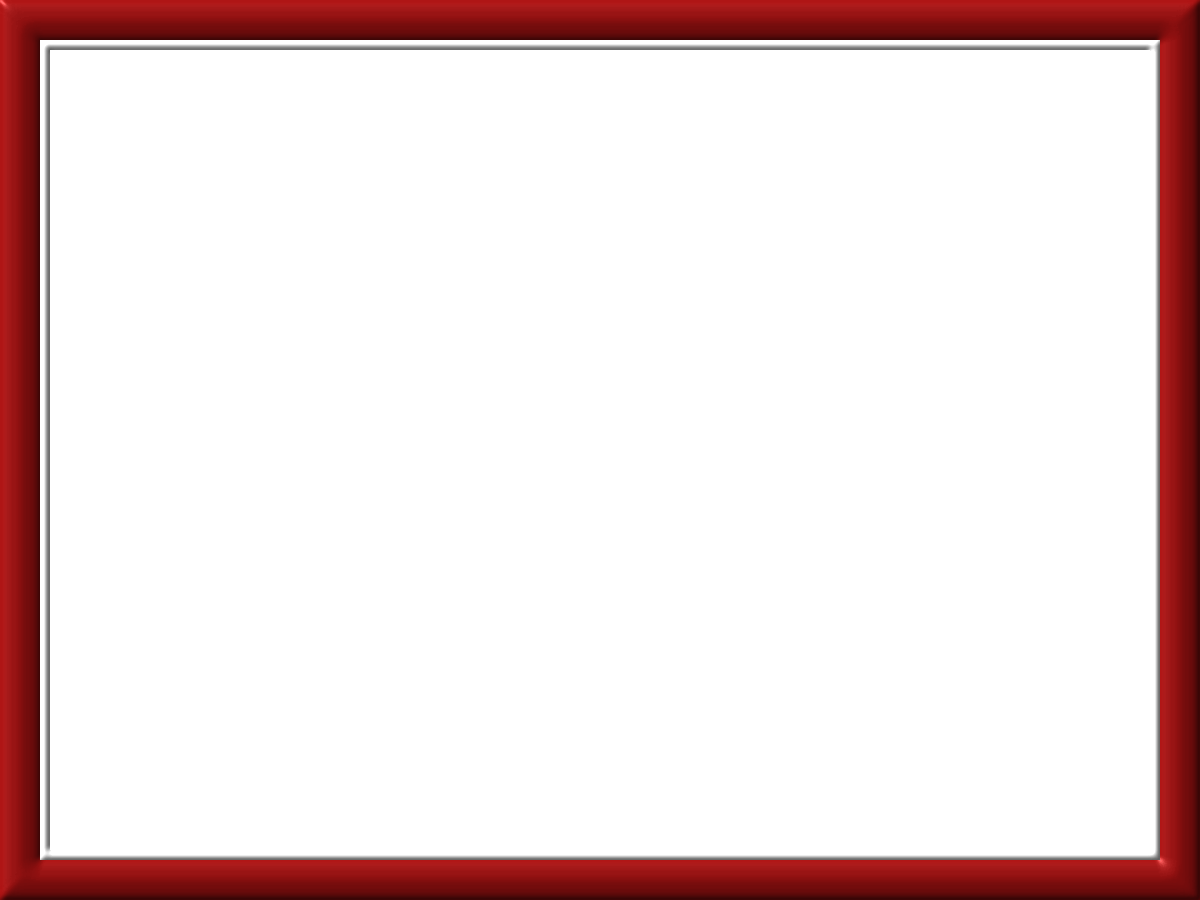 1 этап работы – “Речевой”
Задача: устранение неравномерности развития голосового аппарата и голосовой функции.

 Как только ребенок достигает возраста формирования речи, его голос начинает развиваться в узких рамках речевых стереотипов, речевого диапазона и речевой звучности. Рамки эти определены традициями языка, социума, семьи. Все другие проявления голосовой функции начинают подавляться запретами: “Не говори громко, не кричи – это не прилично”. К школьному возрасту перед нами “воспитанный” ребенок, для которого любой звук, не совпадающий с речью или чуть громче речи, является нарушением социального табу. Мало того, у ребенка подавлена естественная из функций психологической деятельности – имитационная: “Не дразнись!” Но именно через имитацию (делай как я) происходит обучение уже у высших животных. Тут вступает в силу табу вокального обучения. Почему-то рукой и ногой “делай как я” (например, в танце) можно, а голосом своим, взрослым – нельзя: “ребенок ведь маленький!”. И бедные взрослые начинают сами петь придуманными “детскими” голосами, травмируя голосовой аппарат себе.
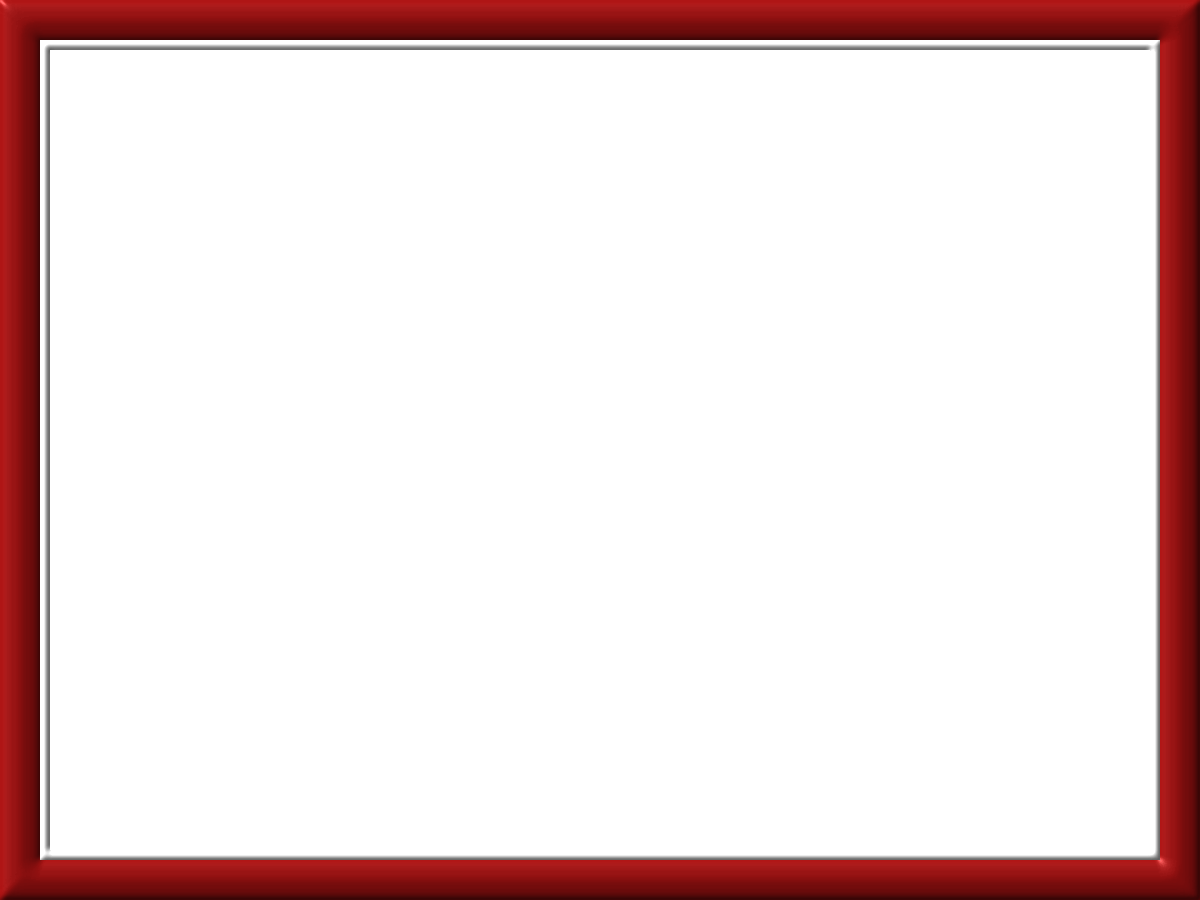 2 этап – “Вокализированная речь”
Задача: развитие целесообразного использования режимов работы гортани (регистров).
Работа над активным голосообразующим  выдохом, осуществляемого внутренней дыхательной мускулатурой, певческого вибрато, особой формой рта, глотки, положения языка, особой артикуляции гласных и произношении согласных. Все это так называемые показатели певческого голосообразования.
3 этап – “Эстетика певческого тона”
Задача: систематизация критериев академического пения. 
Подробное описание технологического процесса, результатом которого становиться специфическая эстетика академического вокала.
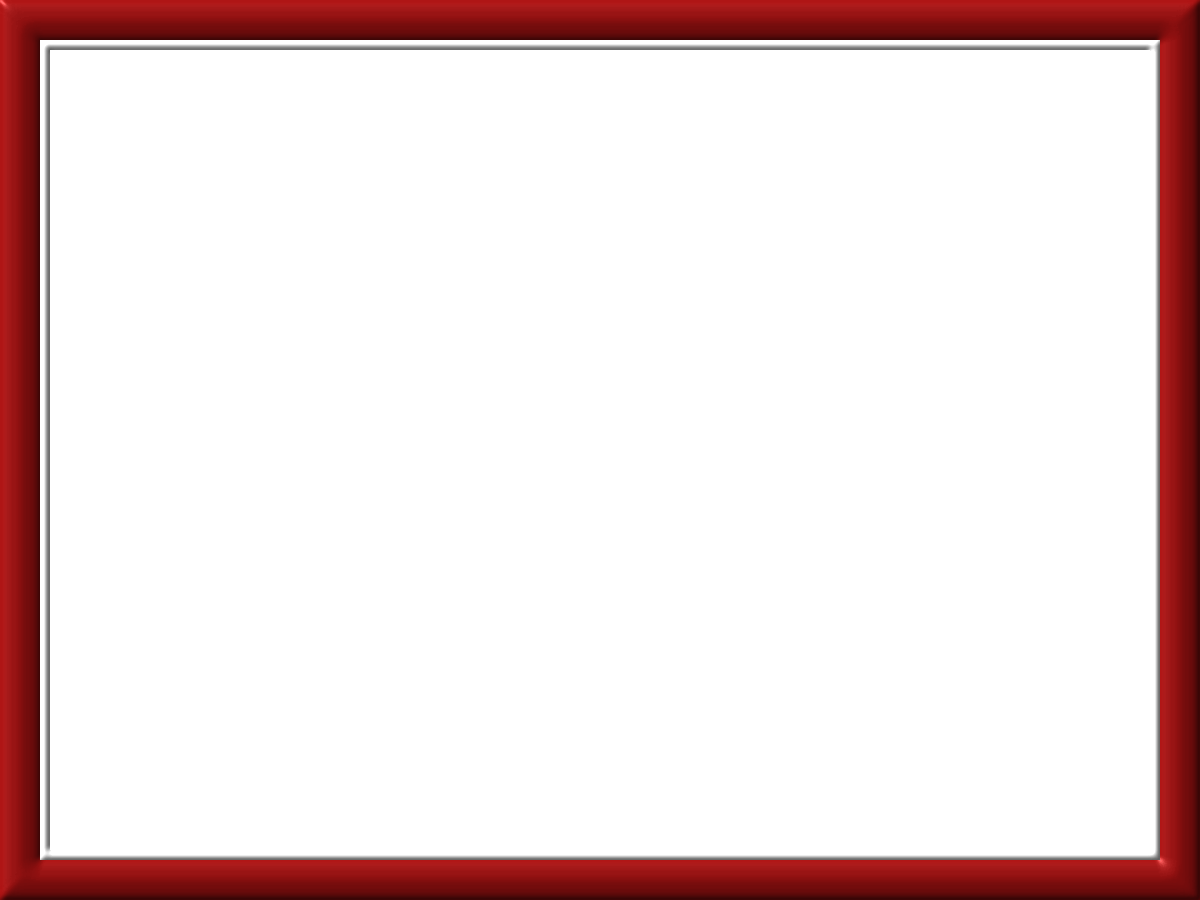 Воспитанию четкой дикции способствуют дыхательные, голосовые и артикуляторные упражнения. 
Вначале под ритмическую музыку или счет педагога гласные обозначаются немой артикуляцией, затем произносятся на шепоте и громко.
Далее на выдохе произносятся слоги, слова на шепоте со звуками п, т, к, ф, с, ш (па-по-пу-пы, паф-поф-пуф-пыф и т. д.) и громко, четверостишия, пословицы, поговорки со сменой ударения и темпа речи.
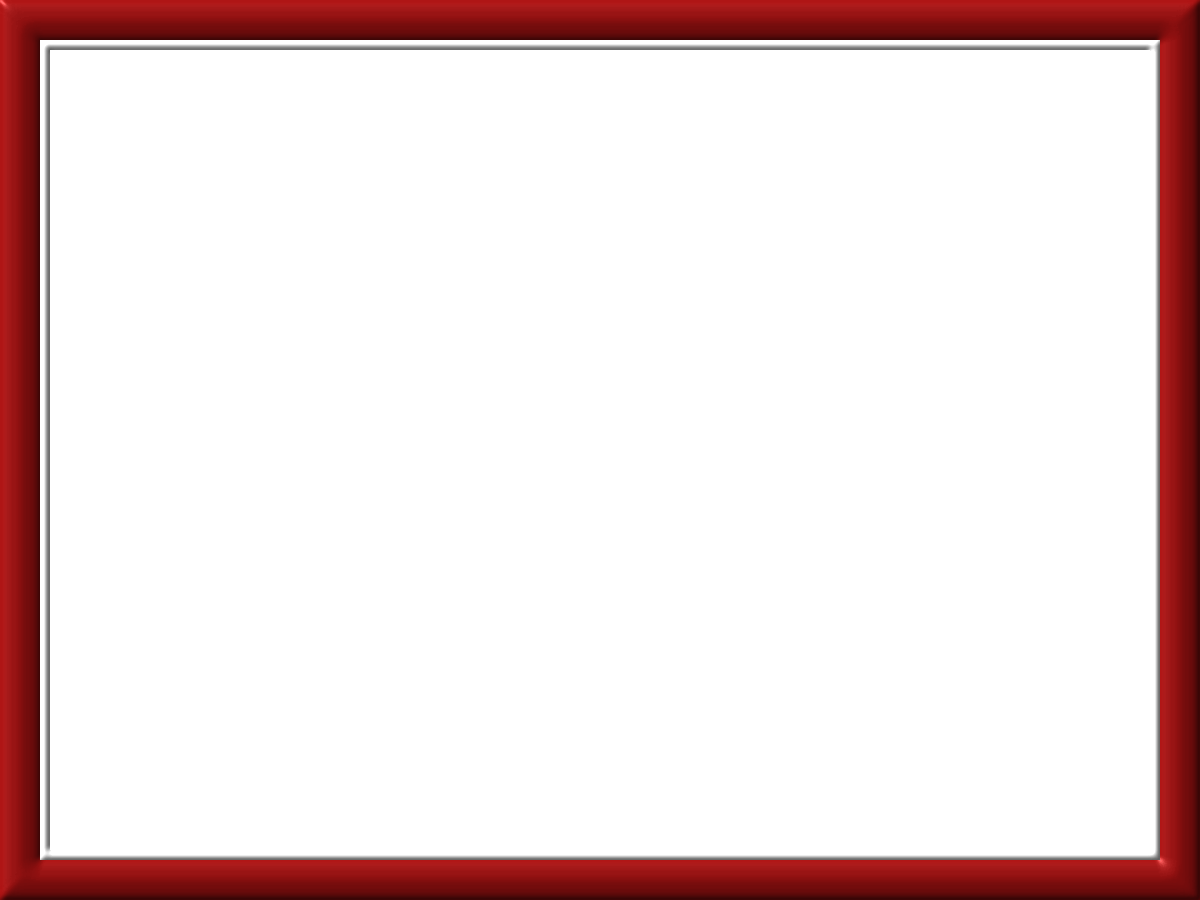 Упражнение для формирования 
правильного дыхания.
Правильное дыхание - носовое, при котором вдох должен быть короче выдоха в два раза.
 Такое дыхание легко  формировать, когда  дети делают носом вдох, а на выдохе произносят следующие слова:
Петь «корова» нелегко,  дает корова молоко,
Она пасется на лугу,
Мы слышим громкое «му-му».
Вдох - носом, на выдохе: мы за коровой последим,
Подышим носом, помычим: «М-м-м-м-м».
Вдох - носом, на выдохе:
Тебе, корова, помогу: хорошей травки я  нарву.
Ты будешь  нас благодарить и молоком парным поить.
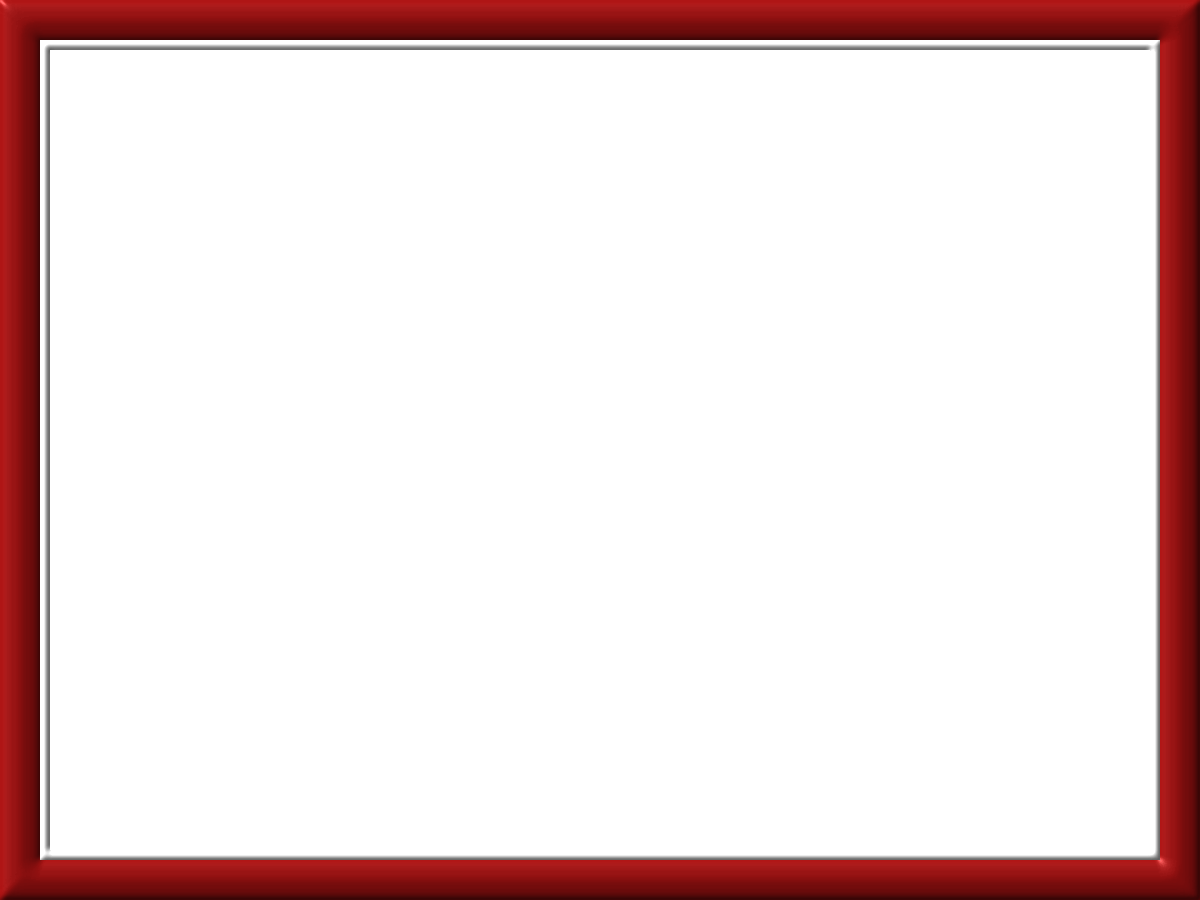 В занятия по воспитанию дыхания, голоса и артикуляции включается пение и произношение междометий, которые экспрессивно окрашены, выражают эмоции, волевые побуждения человека: радость, боль, гнев, страх: 
«А! О! Ах! Ох! Ой! Ай-ай-ай!» 
Затем междометия включаются в стихи, которые подбираются таким образом, чтобы окраска звука в них была разной: минорной или мажорной, с соответствующей музыкой. Полезны распевания на материале артикуляторной гимнастики с одновременным развитием мелкой моторики.
Упражнение «Муха». 
Дети представляют себе ситуацию: как будто муха села на правое колено. Нужно увидеть ее, всмотреться, поймать, почувствовать ее в кулаке, поднести кулак к уху. Слушать, как звенит муха, петь на выдохе: з-з-з. Перед тем, как вдохнуть вновь, раскрыть ладошку, выпустить муху, проследить глазами ее полет. Петь песенку и одновременно на ударные слоги соединять на обеих руках 2-е, 3-е, 4-е, 5-е пальцы поочередно с первым пальцем руки. На слова «в обморок упали» расслабить кисти, уронить их: на паркете в восемь пар мухи танцевали, увидали паука — в обморок упали. Петь эту же песенку на слогах зум, зу и одновременно дирижировать кистью руки.
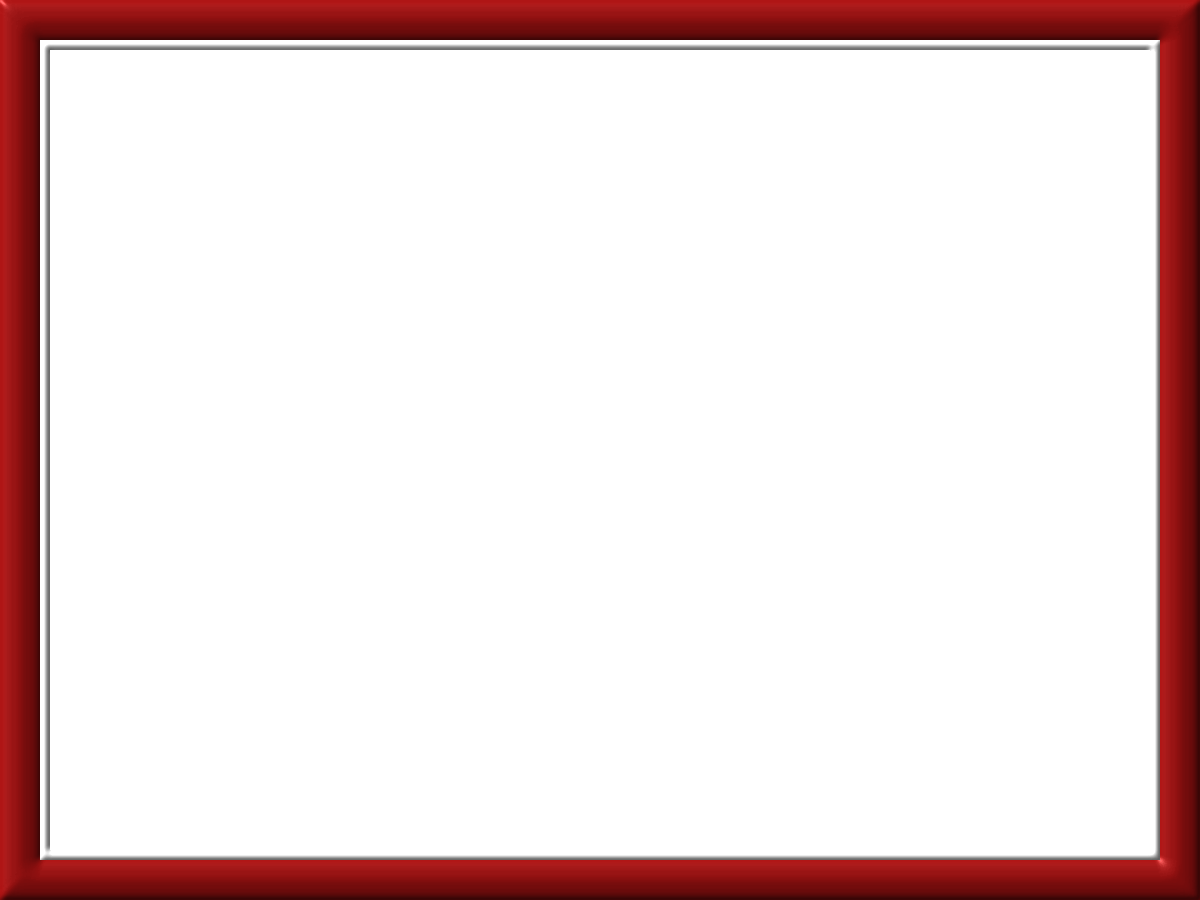 В дыхательные, голосовые и артикуляторные упражнения включаются в подвижные игры, игры - драматизации, в ходьбу с замедлением, в упражнения с хлопками, счетом, пением. Полезно пение вокализов — мелодии без слов: у, о, а, и.
Инсценировка «Мишка».
Дети просят у медведицы:
 «Мам меду нам, мам молока бы нам». 
Медведица отвечает: «Вот я вам, все мало вам». Мишки отбегают и вновь пропевают свою просьбу в высоком регистре, медведица грозит им лапой и отвечает в низком регистре: «Вотявамм, вотявамм!»
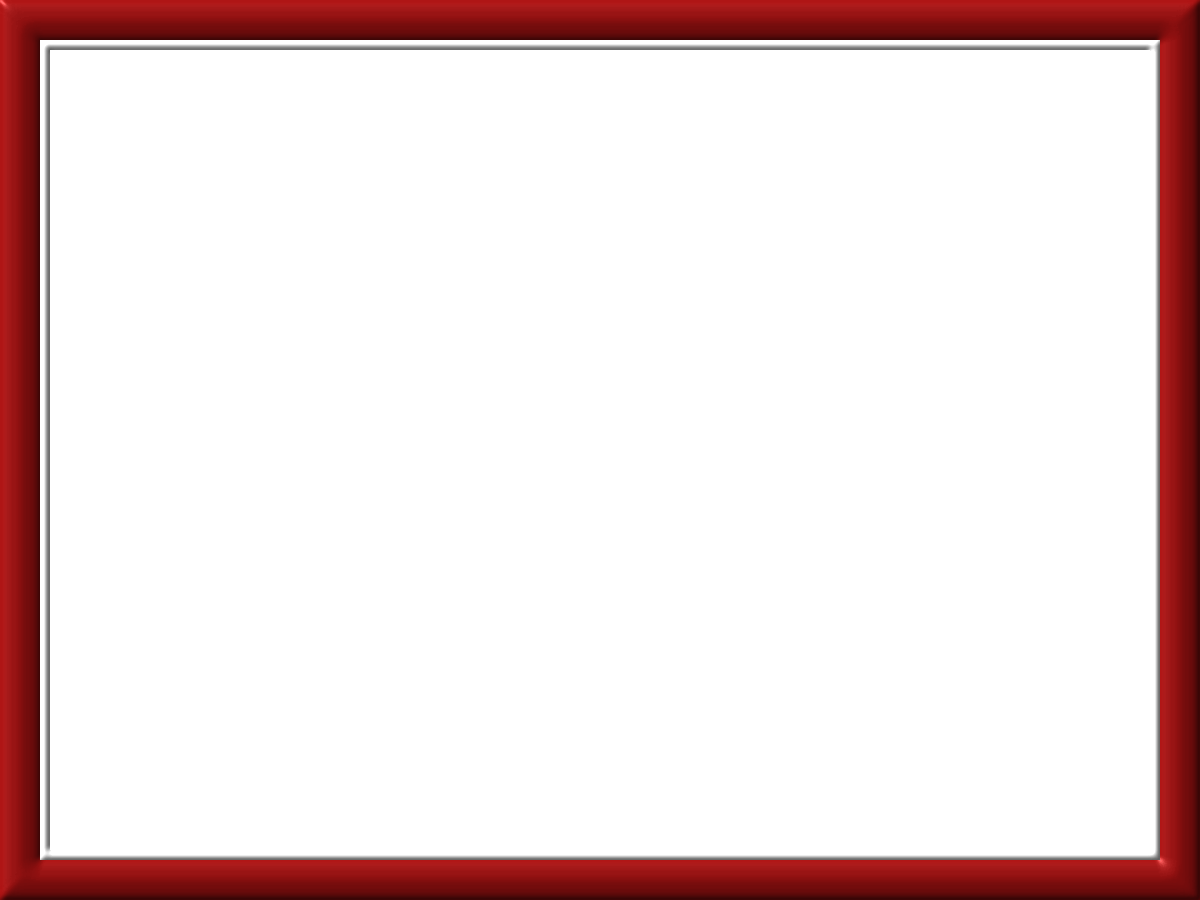 Упражнения на развитие дыхания
способствуют выработке правильного диафрагмального дыхания, продолжительности выдоха, его силы и постепенности.
Их можно сочетать с движениями:
-  рук (вверх — вниз, вверх — в стороны, вверх — на пояс, вверх — на голову и т.д.);
-  туловища (повороты вправо — влево, наклоны вперед, круговые вращения);
- головы (наклоны к плечу, на грудь, круговые повороты).
Упражнения
Подняться на носки, руки потянуть вверх — вдох, опуститься на полную ступню, руки на пояс — выдох. 
Поворот туловища вправо, руки на уровне плеч также отводятся вправо — вдох, возвращение в исходное положение: туловище — прямо, руки опущены вниз — выдох.
Поднять голову вверх — вдох, опустить медленно на грудь — выдох и т. д.
В упражнения на развитие дыхания также включается речевой материал, произносимый на выдохе.
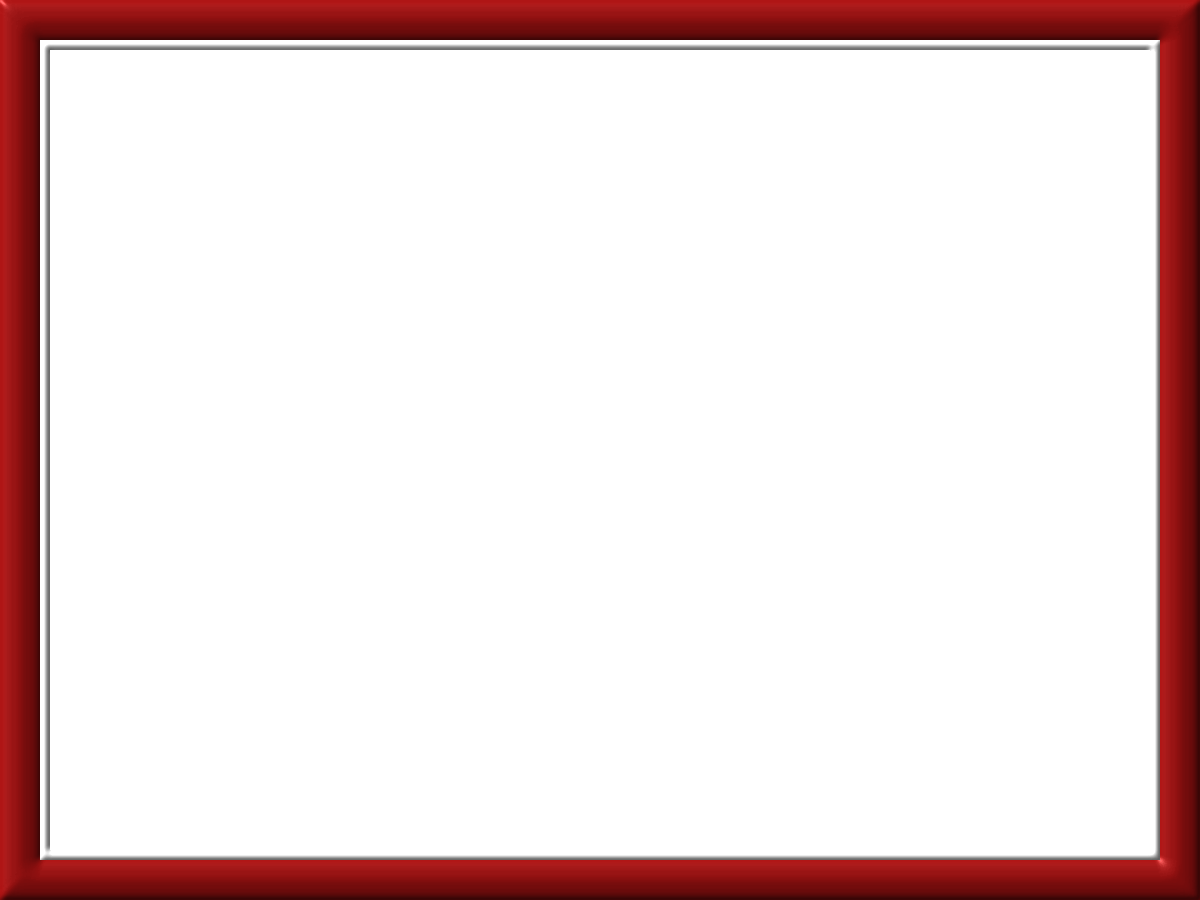 Упражнения для развития дыхания
Подняться на носки, руки потянуть вверх — вдох, опускаясь на полную ступню и ставя руки на пояс, длительно тянуть глухой звук «с» (или ш, ф, х), затем гласные звуки изолированно и в различных сочетаниях с согласными звуками.
Произносить  слова: с открытыми слогами, закрытыми, двух- и трехсложные; 
Произносить фразы, состоящие из трех — пяти слов.  Удлинение фразы требует более длительного выдоха.
С произношения на выдохе гласных и согласных звуков начинается работа над голосом. Необходимо воспитывать силу, высоту, длительность звучания и выразительность голоса, которая определяется его тембром. Упражнения в развитии голоса проводятся с музыкальным сопровождением и без него. Гласные пропеваются с изменениями в высоте голоса. Если это упражнение сразу не получается, можно использовать «мурлыканье» или «гудение», чтобы добиться изменения в его высоте.
Сила голоса воспитывается в произношении гласных более громко или более тихо, с соответствующим усилением или ослаблением музыкального аккомпанемента.
Длительность звучания голоса зависит от продолжительности выдоха.
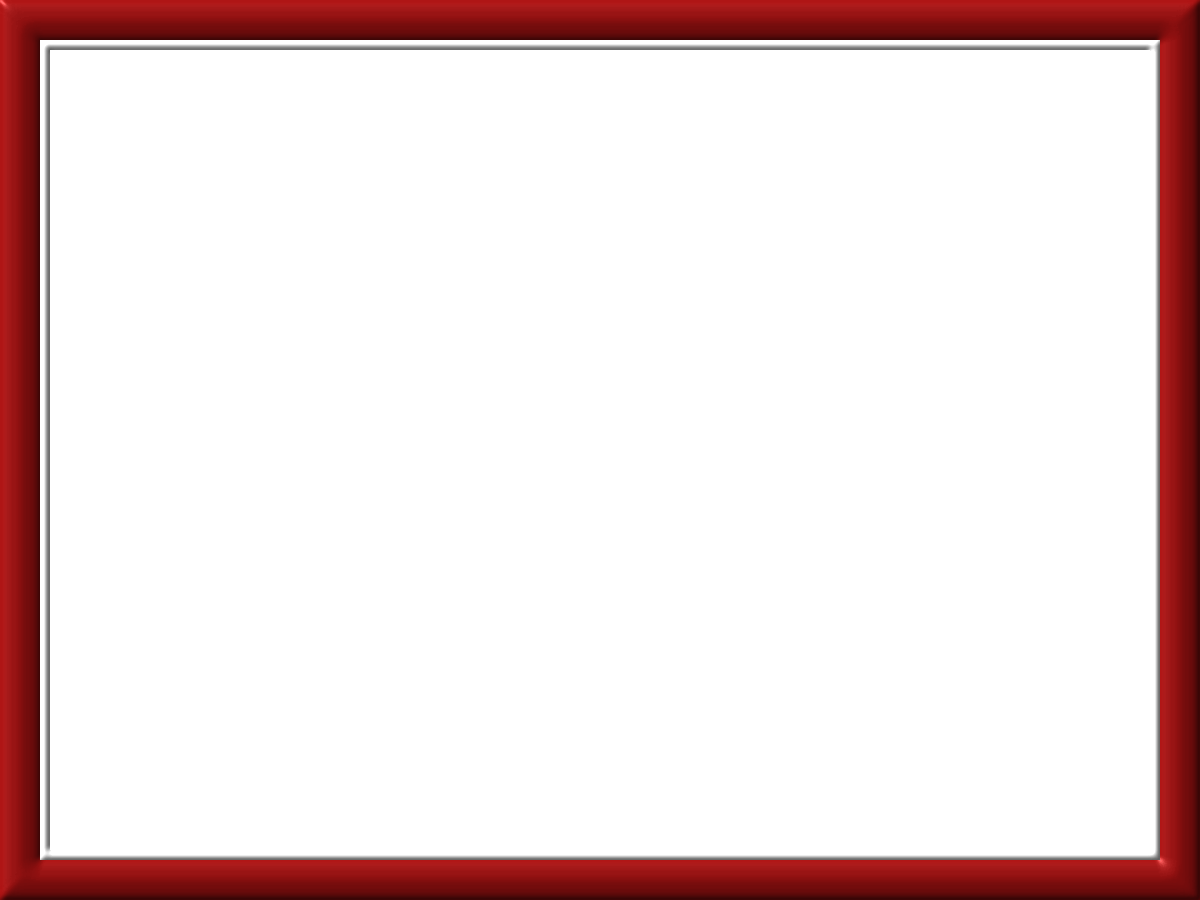 Для воспитания выразительности голоса полезно проводить мелодекламацию: чтение стихотворений с вопросительной, восклицательной, побудительной и другой интонацией под соответствующую музыку.
Мелодекламация "Веселое облачко"
С белым облаком с утра - весело играю я!
С белым облаком с утра - весело играю я!
Может облако кружиться, на ладошку мне садиться!
На ладошке посидит, дальше облачко летит!
Может высоко взлетать, на головке полежать.
На носочках я иду - облако на голове несу!
Снова облако кружиться, вместе с ветром веселиться!
Покружилось, полетало, облачко моё устало.
С неба хитро улыбнется, дождиком на всех прольётся!
Вот так!
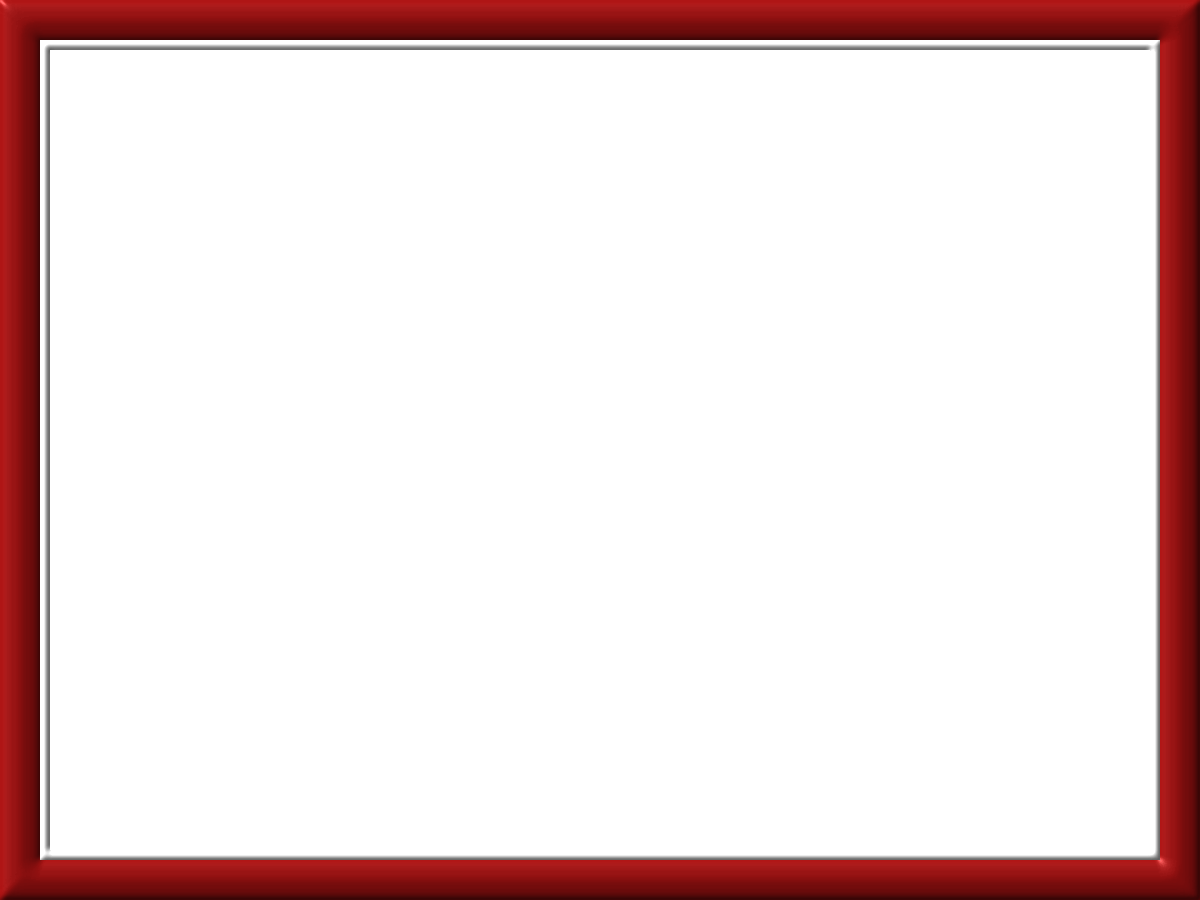 Артикуляционная гимнастика
Лошадка
На лошадке верхом
дети щелкают языком,
Все поскачем мы потом.
изменяя форму губ:
Звонко цокают копытца. вытягивают трубочкой,
Не пора ль остановиться? растягивают в улыбке
Тпру-у-у!
Поезд
 Поезд подает сигнал -                             дети тянут «ту-у-у»
Он стоять уже устал.                           произносят «чух-чух»
Набирает поезд ход,         с ускорением (замедлением) темпа,
Свою песенку поет                 произносят на выдохе «пш-ш-ш»
Самолет
Полетит наш самолет,                                дети тянут «у-у-у»
К облакам нас унесет.                           с выдуванием воздуха
С ветерком там поиграет                   через плотно сомкнутые,
И на землю всех вернет. вытянутые трубочкой  губы, изменяя высоту звука.
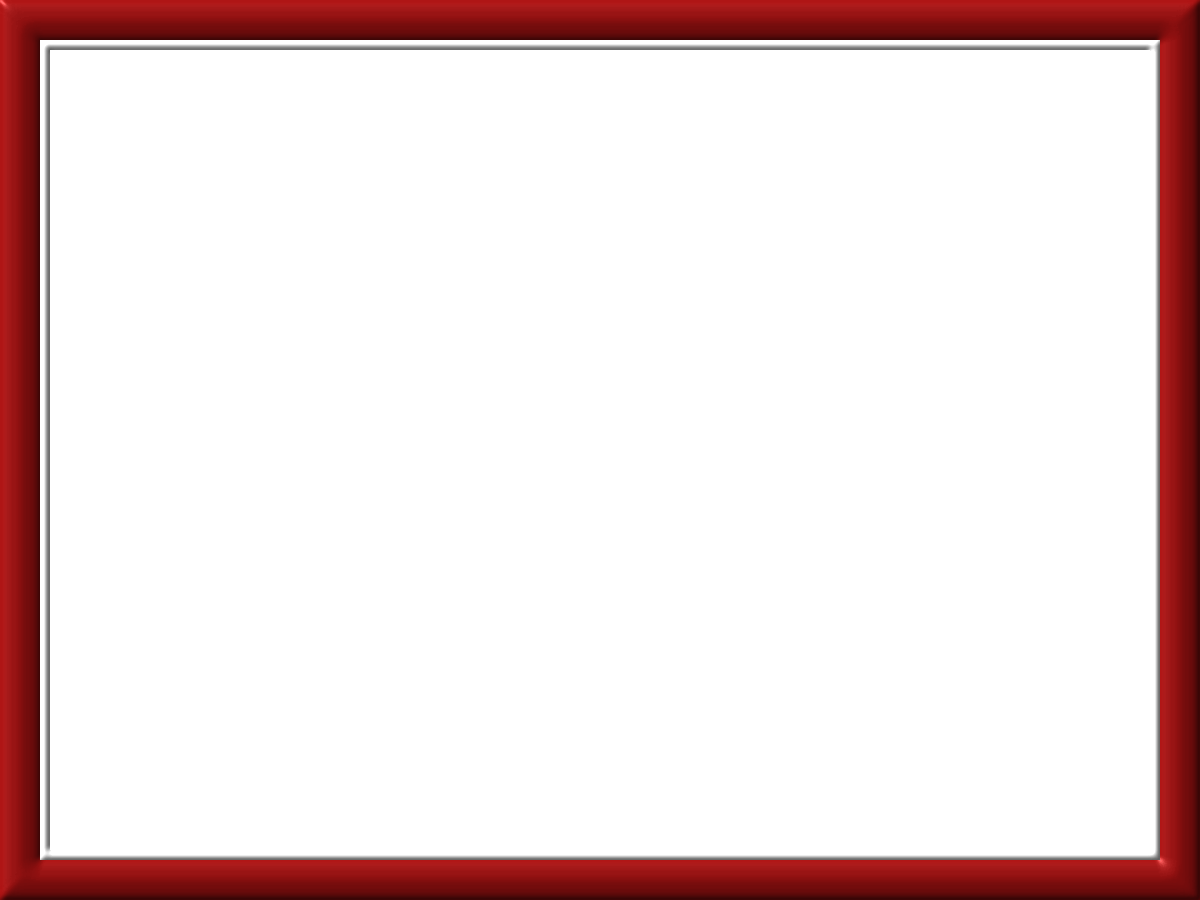 Комплекс физических упражнений для  профилактики  заболеваний органов дыхания.  
 Способствуют укреплению органов дыхания, формированию у детей правильного, носового, дыхания, а также диафрагмального.
Для проведения упражнений нужно вырезать из бумаги по одному цветку для каждого ребенка.
Раз, два, три, четыре, пять -
Вместе мы пойдем гулять.
На опушке возле ели на пенечек дети сели.
(Дети выполняют ходьбу по кругу, затем садятся на корточки.)
Посидели, отдохнули,
Ручки к солнцу потянули.
Опустили их опять, можно ими помахать.
(Дети поднимаются на носочках, потягиваются, опускают руки, делают махи. Дыхание при этом - свободное носовое. Выделенные жирным шрифтом строки дети проговаривают на выдохе.)
Снова к солнцу потянулись и друг другу улыбнулись.
Хорошо нам здесь гулять,
Чистым воздухом дышать.
Вы букашек не спугните, тихо носиком дышите.
Раз, два, три, четыре, пять - дети учатся дышать.
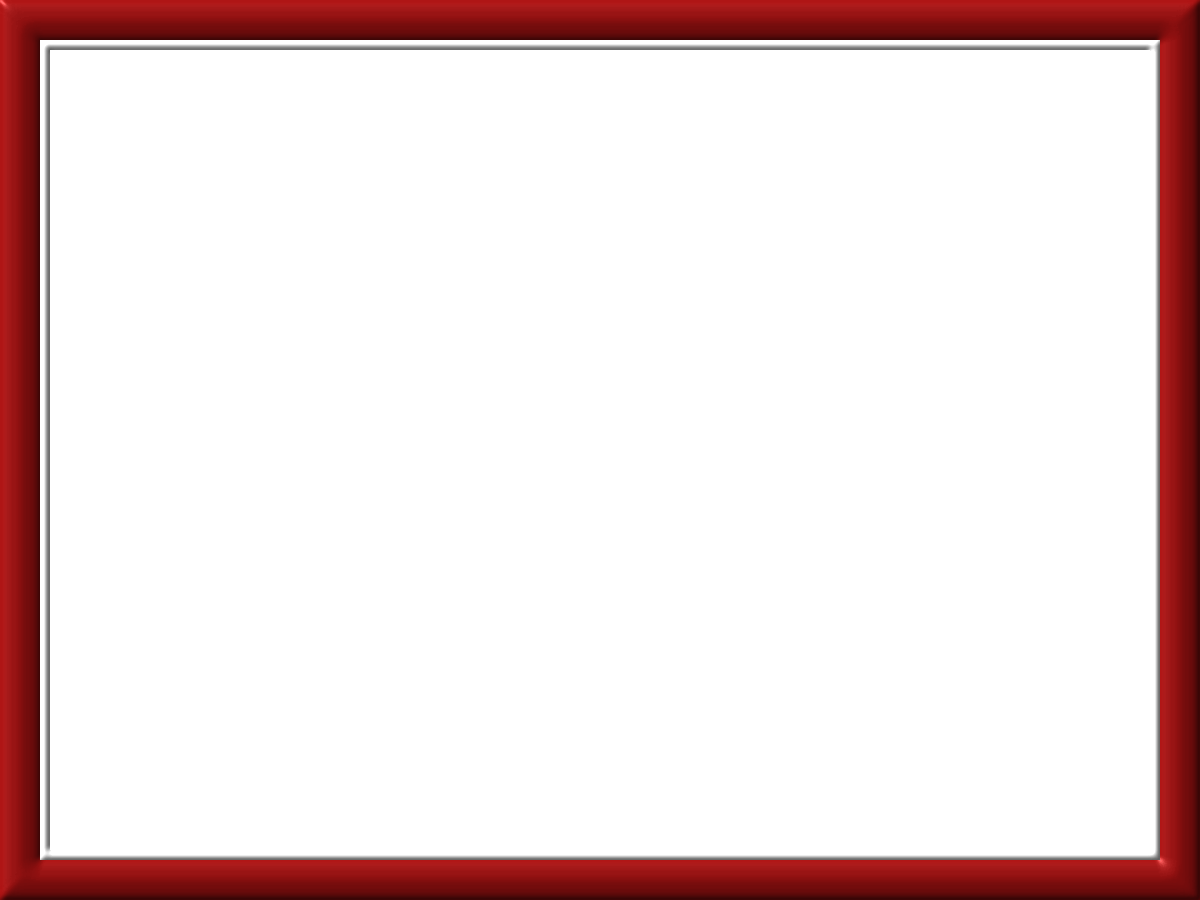 При подборе певческого материала педагог должен учитывать возрастные возможности певческого диапазона. 
Воспитывая вокальные навыки, педагог следит, чтобы дети пели напевно, без крика, не делали вдоха в середине слова или музыкальной фразы. Вдох должен быть быстрым, глубоким и бесшумным, а выдох медленным. Дикция четкая и ясная. Все это формируется постепенно, в зависимости от успехов логопедического воздействия. Для развития правильного звукообразования и певческого дыхания удобна мелодия с короткими и длинными тональностями, на которых естественно воспитывается постепенный выдох и правильное формирование отдельных гласных. Мелодия песни не должна превышать звука до второй октавы, в ней нежелательны большие интервалы, иначе трудно сохранить интонацию при скачке. Имеет значение длина фразы — на одном дыхании следует петь не более двух тактов по 4/4   . Удобна мелодия, построенная сверху вниз, так как дыхание в начале пения сильнее, воздуха больше, а от силы дыхания зависит качество звучания голоса.
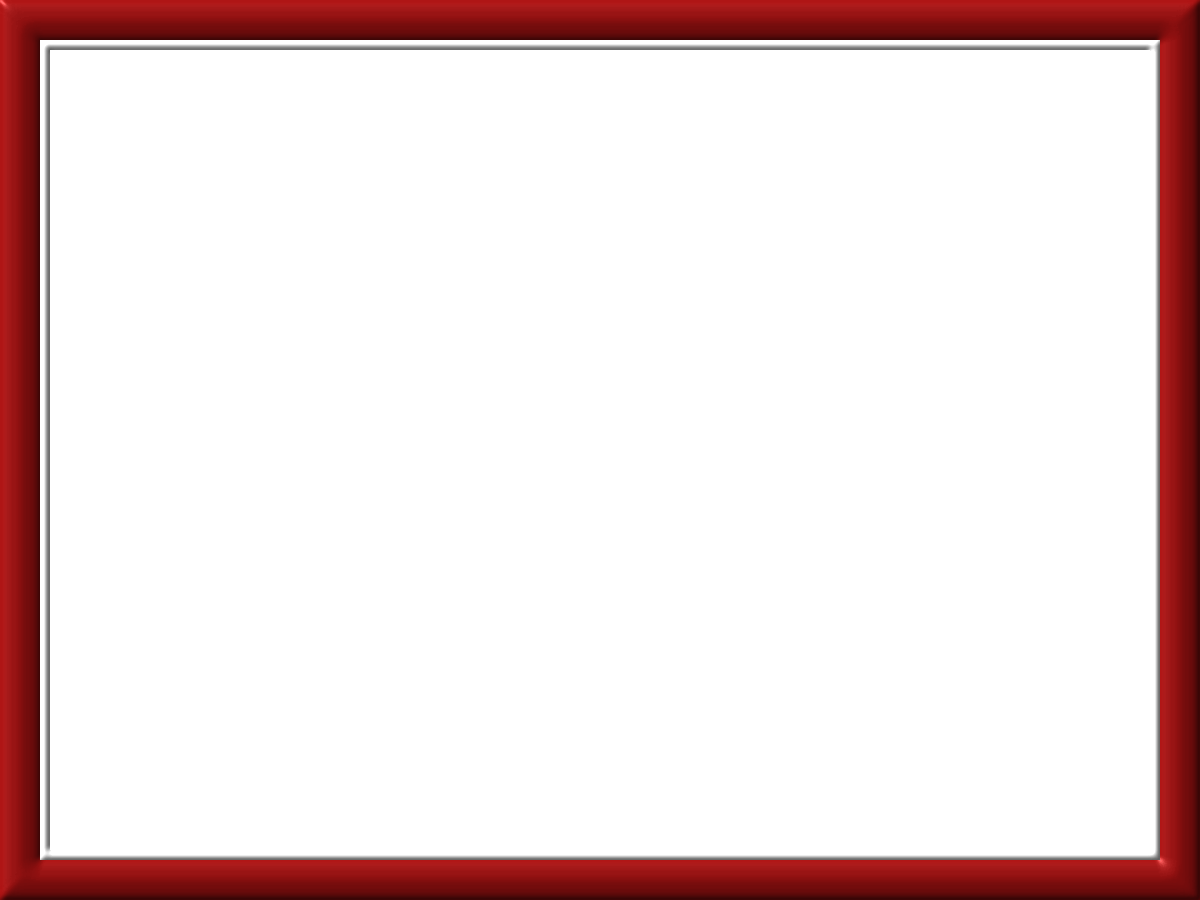 Литература.
В. В. Емельянов «Развитие голоса»